« Вот звонок нам дал сигнал:Поработать час настал.Так что время не теряемИ работать начинаем!»
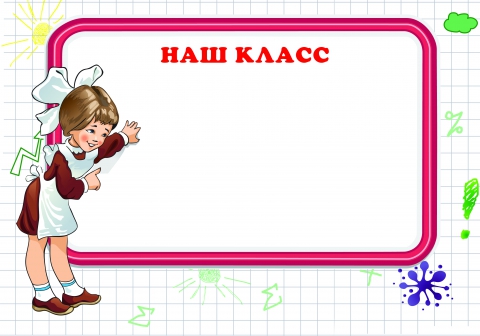 Урок
математики
Задача. Красных квадратов 5, а зелёных кругов на 2 больше. Сколько зелёных кругов?
Решение задач на увеличение и уменьшение числа на несколько единиц.
Задача
Условие
Вопрос
Схема
Решение
О т в е т
Задача. Красных квадратов 5, а зелёных кругов на 2 больше. Сколько зелёных кругов?
Решение.
5 + 2 = 7 (к.)
Ответ: 7 кругов.
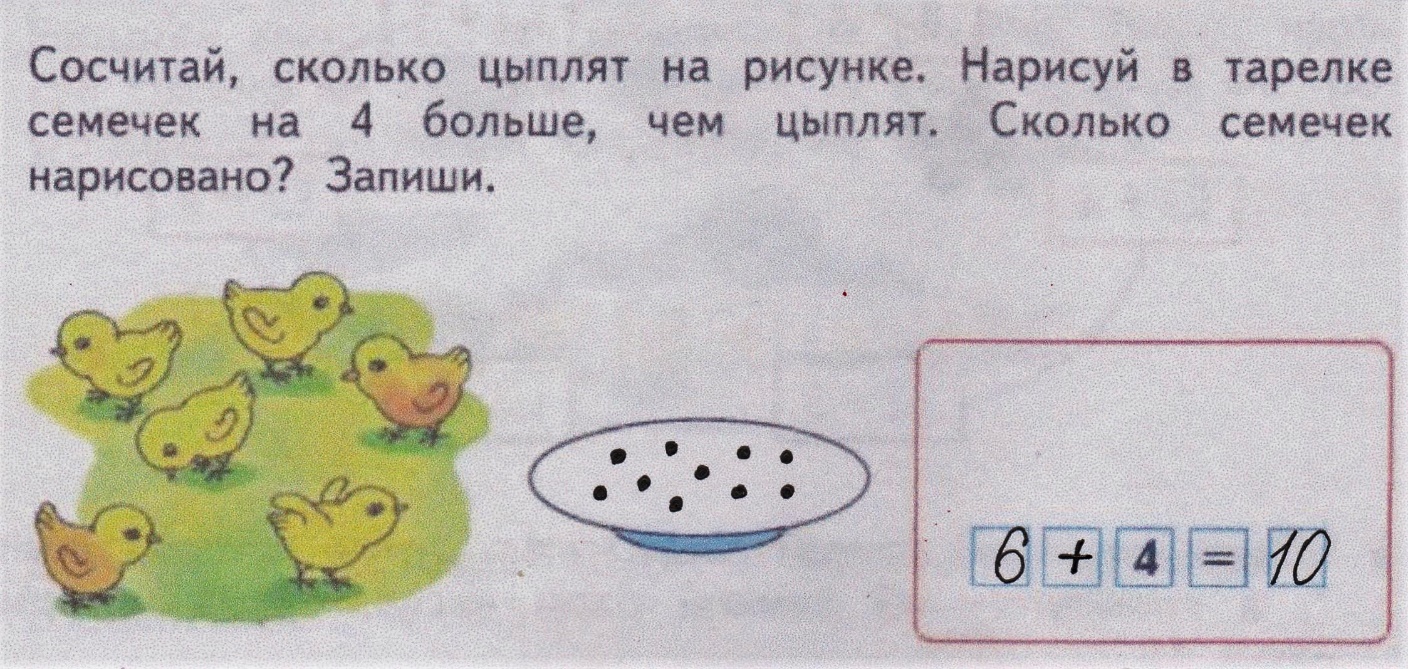 На … больше « + »На … меньше « - »
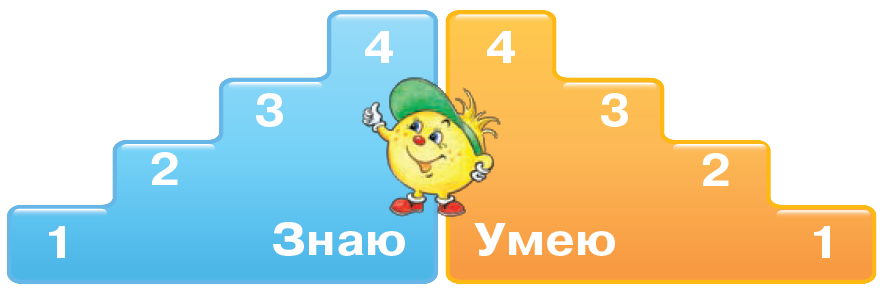 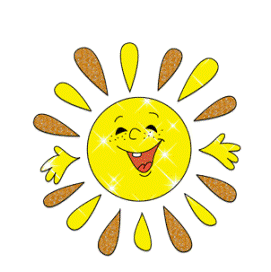 Молодцы !